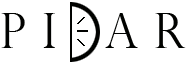 3D Laser Range Finder
Group 27
Christian Conrose, Andrew Watson, Jon Ulrich
[Speaker Notes: Add picture]
LIDAR
LIght Detection And Ranging
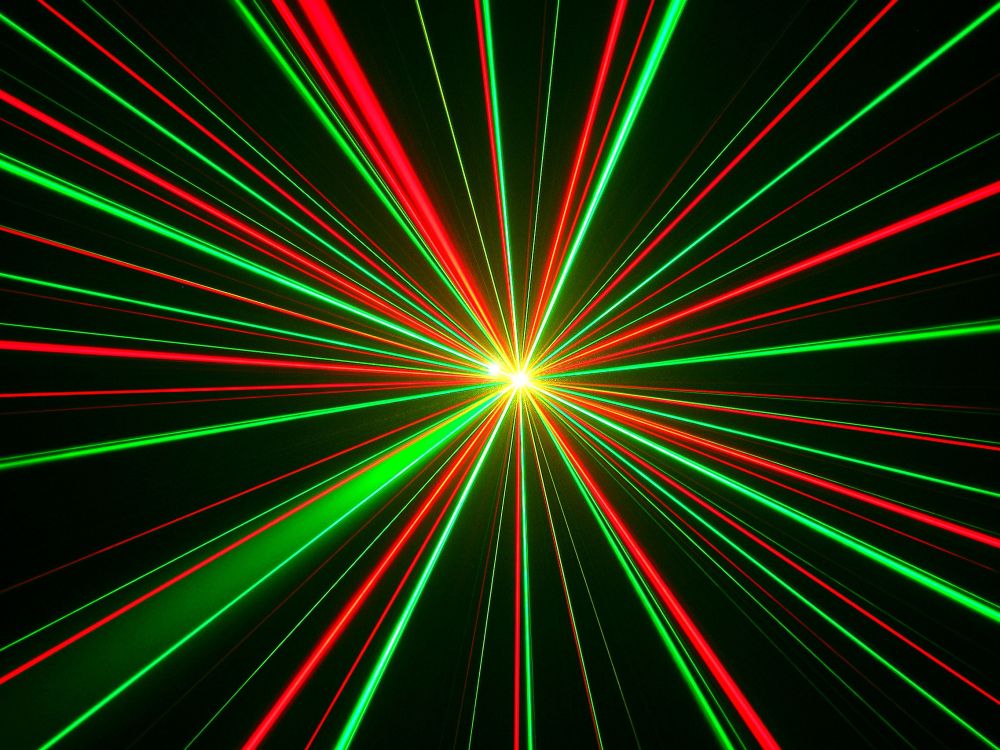 Motivation
AUVSI Competitions for Robotics Club

Augment Computer Vision Capabilities

Mobile 3D range finder

Visually represent range data
[Speaker Notes: Over the many years of intense competition with a variety of platforms across multiple teams the Robotics Club at UCF has consistently found a need for collecting highly accurate 3D data from the environment. To completely and reliably map a real-world environment however one must consider all dimensions at once to fully construct a true representation. The club has generously offered to donate a fast, long range 2D laser range finder to help in the construction of the proposed system.]
Goals
Create Accuracte 3D Sensor
Indoor/Outdoor Operation
High Update Rate
Longevity
Occams Razor
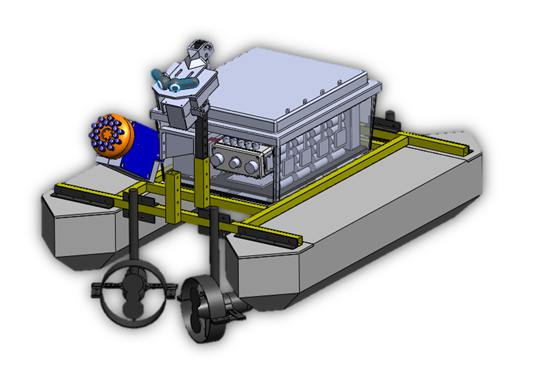 SpecificationsRequirements
[Speaker Notes: Boat photo]
Process
Rotating 2D lidar sensor
Event driven system
Rotation adds 3rd dimension
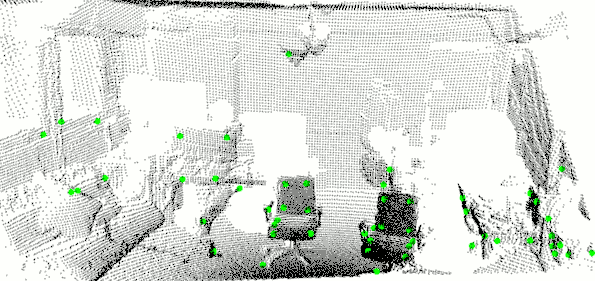 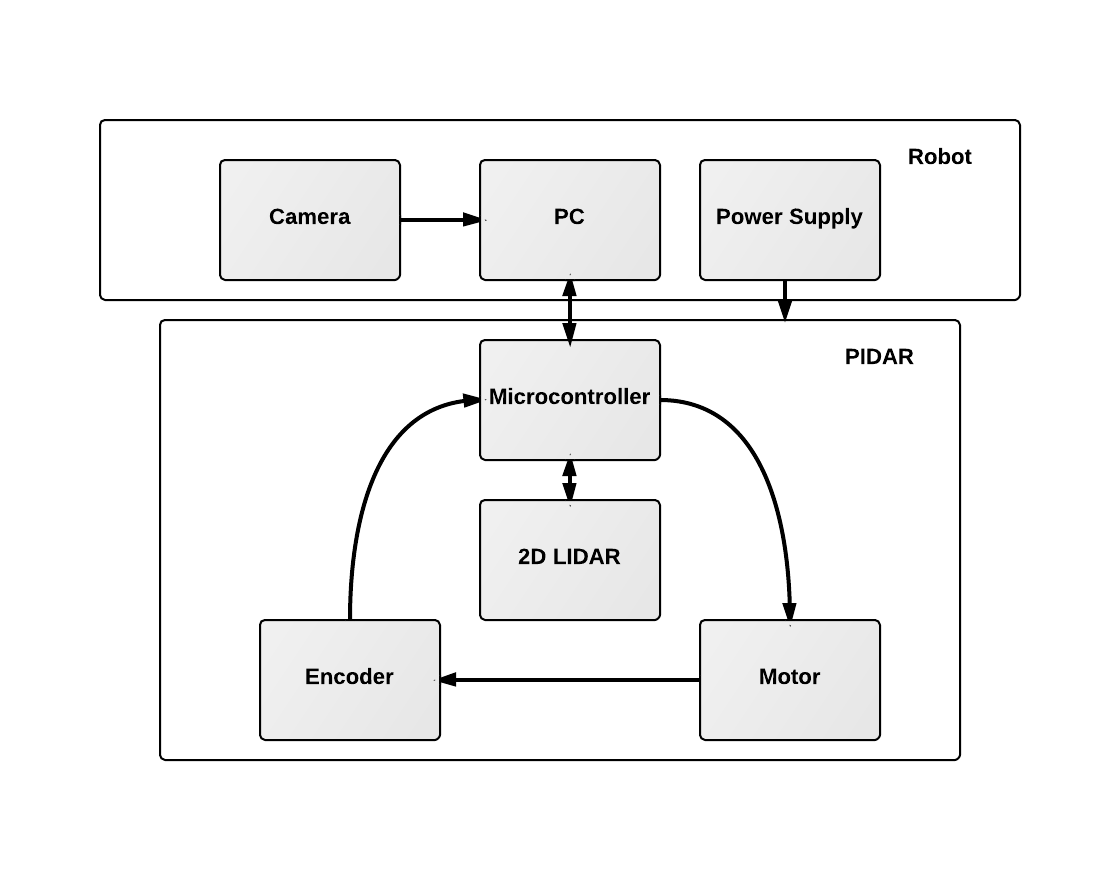 Lidar Selection
Laser UTM-30LX
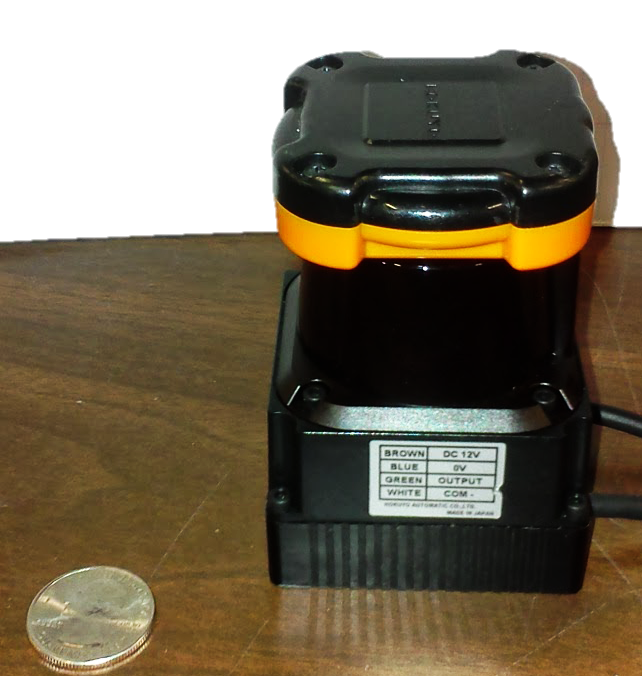 30 meter range

Serial Interface

C++ Library

Scan Feedback
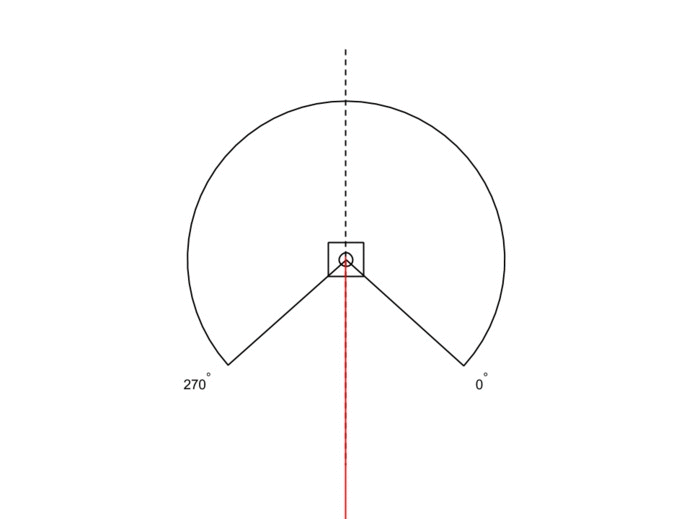 Event
Driven
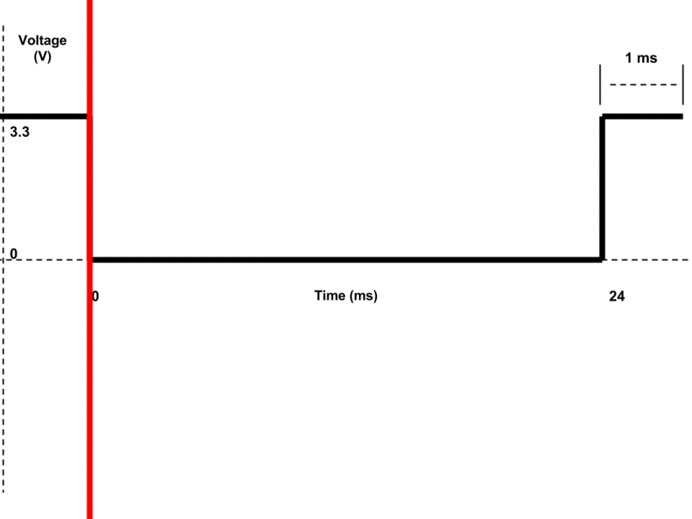 Laser
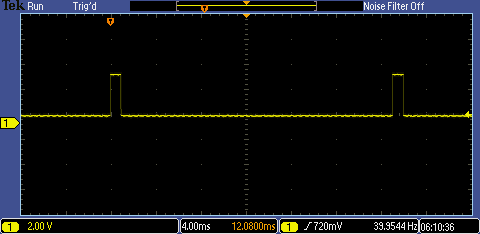 Motion: Pitch
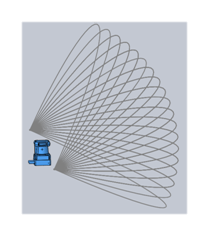 +Pro:
Immediate Horizon


-Con:
Alternating Directions
Full Scan Latency
Motion: Yawing Scan
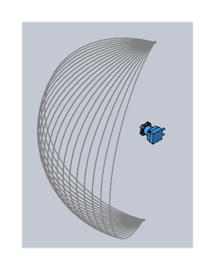 +Pro:
Immediate 
Vertical Scan
-Con:
Alternating
 Directions

Full Scan
Latency
Motion: Rolling Scan
+Pro:
Center Focus
Continuous 
Rotation

-Con:
Peripheral Vision
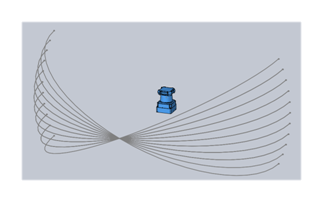 Motor Selection
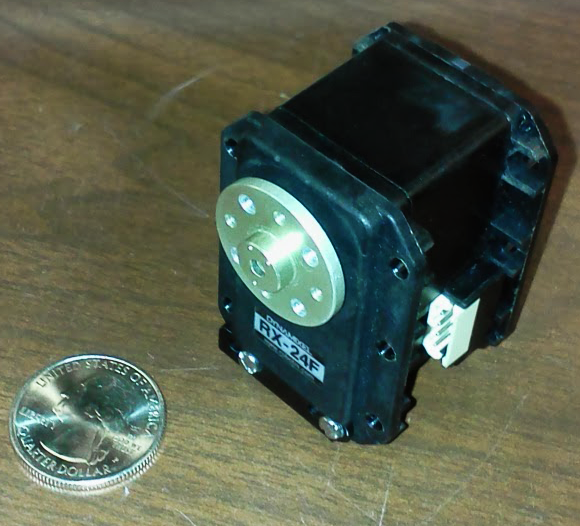 Motor Selection: MX-28T
Motor Feedback
Highest Resolution
Continuous Rotation
Serial Communication
12V Rail
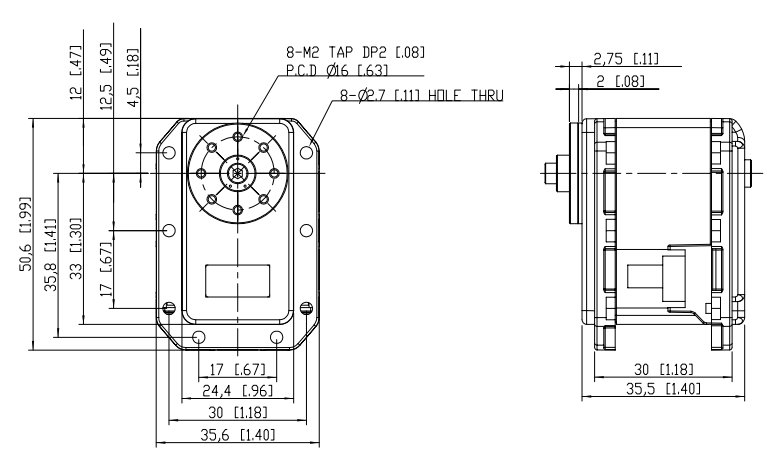 3D Interpolation
Input					    Output
   2D Point					   3D Point
Motor Position
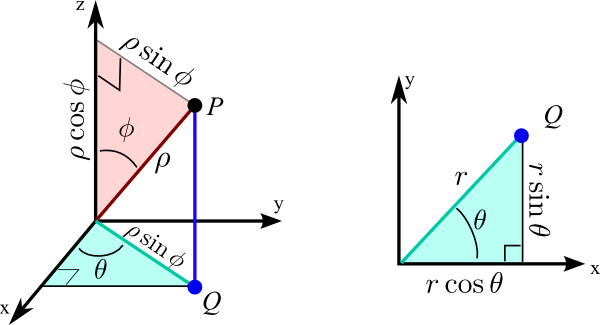 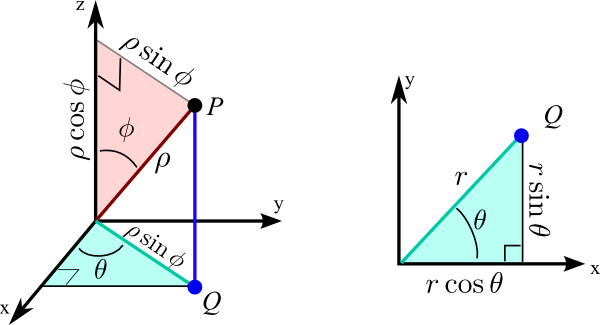 Point Cloud
Visualization
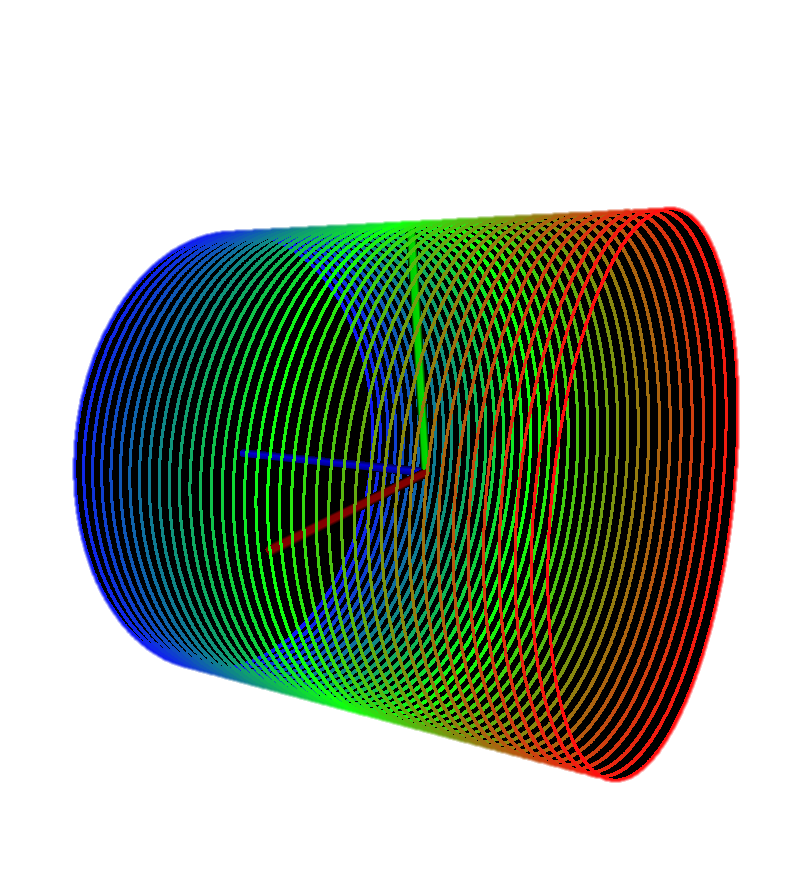 Microcontroller
Raspberry Pi
700 MHz ARMv6 ISA
8 GPIO
Smallest physical footprint
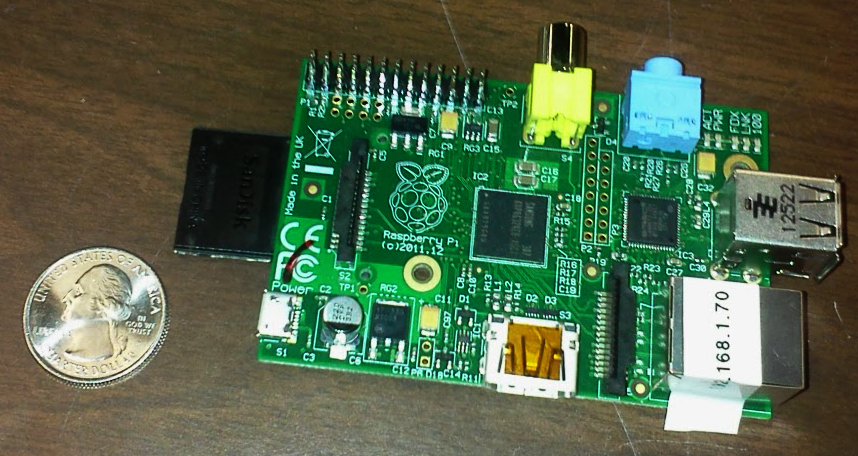 Operating System
RaspbianDebian linux operating system tailored for raspberry Pi

Threaded Application

Onboard development

Libraries
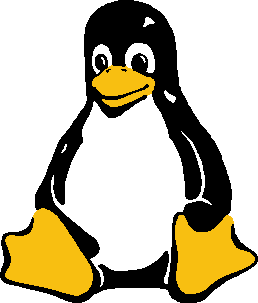 Communication
TCP Communication
Custom Communication Protocol
Power
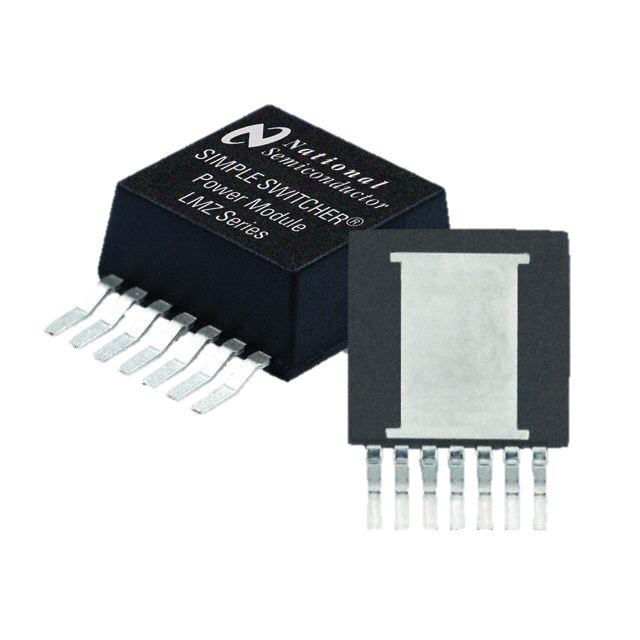 Source: 12VDC

Output:  5VDC and 12VDC

Part: TI LMZ14203 Switching Module
Source Input: 	6V - 42V
Max Output: 		18 Watts
Output Voltage: 	0.8V - 6V
Power
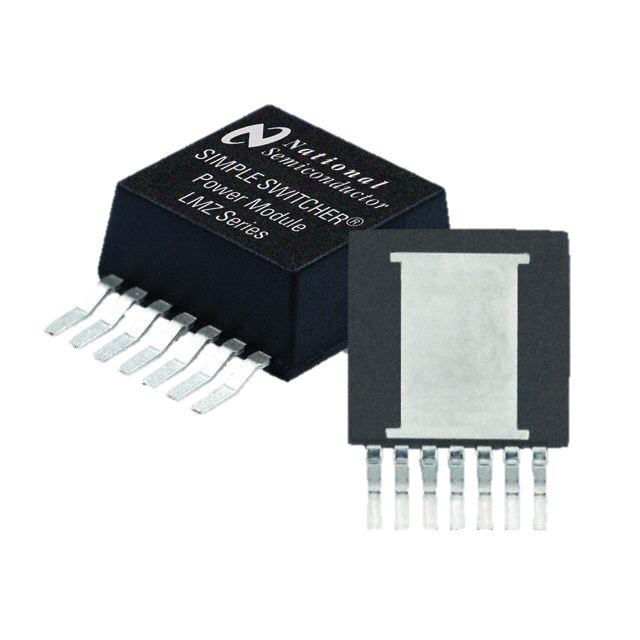 LMZ14203 Switching Module
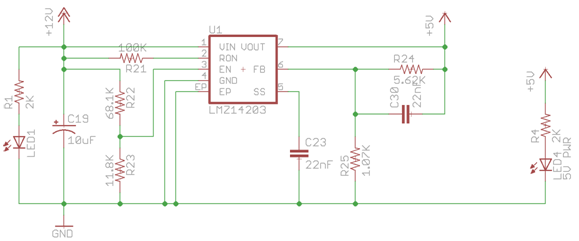 Testing
Software Testing
Laser
Motor
Microcontroller
3D Scan Testing
Indoor/Outdoor
Day/Night
Movement
Division of Labor
Budget
Progress
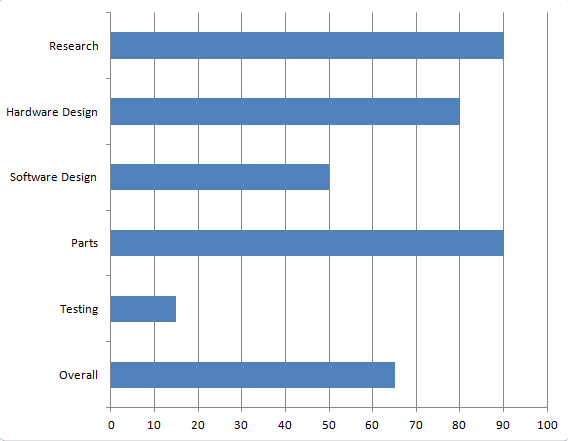 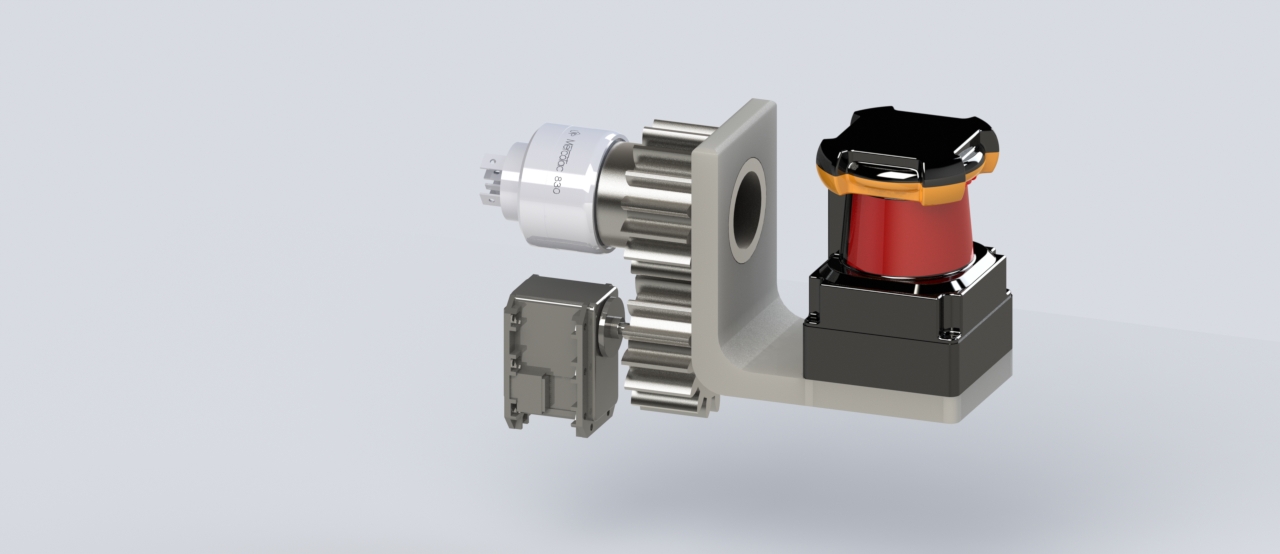 Project Status
Difficulties
Event Timing

Rotating Platform

Real Time Rendering

Vehicle Movement
Questions?